GEO Data Licensing Guidance
Inputs for Policy Factor for CEOS Interoperability Handbook 2.0
Nitant Dube, ISRO
Agenda Item 3.1
WGISS-59
24-28 March, 2025
Bangkok, Thailand
Data Licensing Guidance
GEO guidelines for Open Data Licensing
Developed by GEO Law and Policy Subgroup (LP-SG)  (Derek Hanson and Jordi Sandalinas)
Approved by GEO Data Working Group
Disclaimer : This work is carried out by GEO Law and Policy Subgroup and is being presented here to discuss, if the existing GEO data licensing Guidance can be adopted in CEOS Interoperability Handbook 2.0
Data Licensing Guidance
Legal Interoperability
Data users should understand their legal rights and obligations when using Earth Observation Data 
The current terms being used “Full and Open” does not provide sufficient legal certainty 
EULA: End Use License Agreement often include substantive restrictions (restricting to non-commercial use) and requires legal review
Lack of uniformity in definitions, treatment of value-added products, creates legal risk for users
Use of data in AI/ML and other Cloud computing technologies further complicates the legal issues
Data Licensing Guidance
Standard Open Data License
GEO recommends use of Standard Open Data License
Creative Commons Zero 1.0 Universal Public Domain Dedication (CCo)
Open Data commons Public Domain Dedication and License (PDDL)
Creative Commons Attribution 4.0 International (CC BY 4.0) 
Other Groups/agencies where Open Data License is preferred
FAIR Principles
Research Data Alliance and CODATA
International Hydrographic Organization
United Nations Statistical Commission
European Commission
Data License Comparison
Recommendation
Recommendation in Interoperability Handbook 2.0 based on GEO Data Licensing Guidance Document
Data Licensing: Organizations sharing open and unrestricted data should license the data using one of the following data license a) Creative Commons Zero 1.0 Universal Public Domain Dedication (CCo) b) Open Data Commons Public Domain Dedication and License (PDDL) v1.0 c) Creative Commons Attribution 4.0 International (CC BY 4.0). The Custom license agreement should not be used, and these standard licenses should not be modified or augmented with additional text as per GEO data licensing Guidance
Thanks
nitant@sac.isro.gov.in
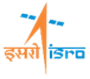